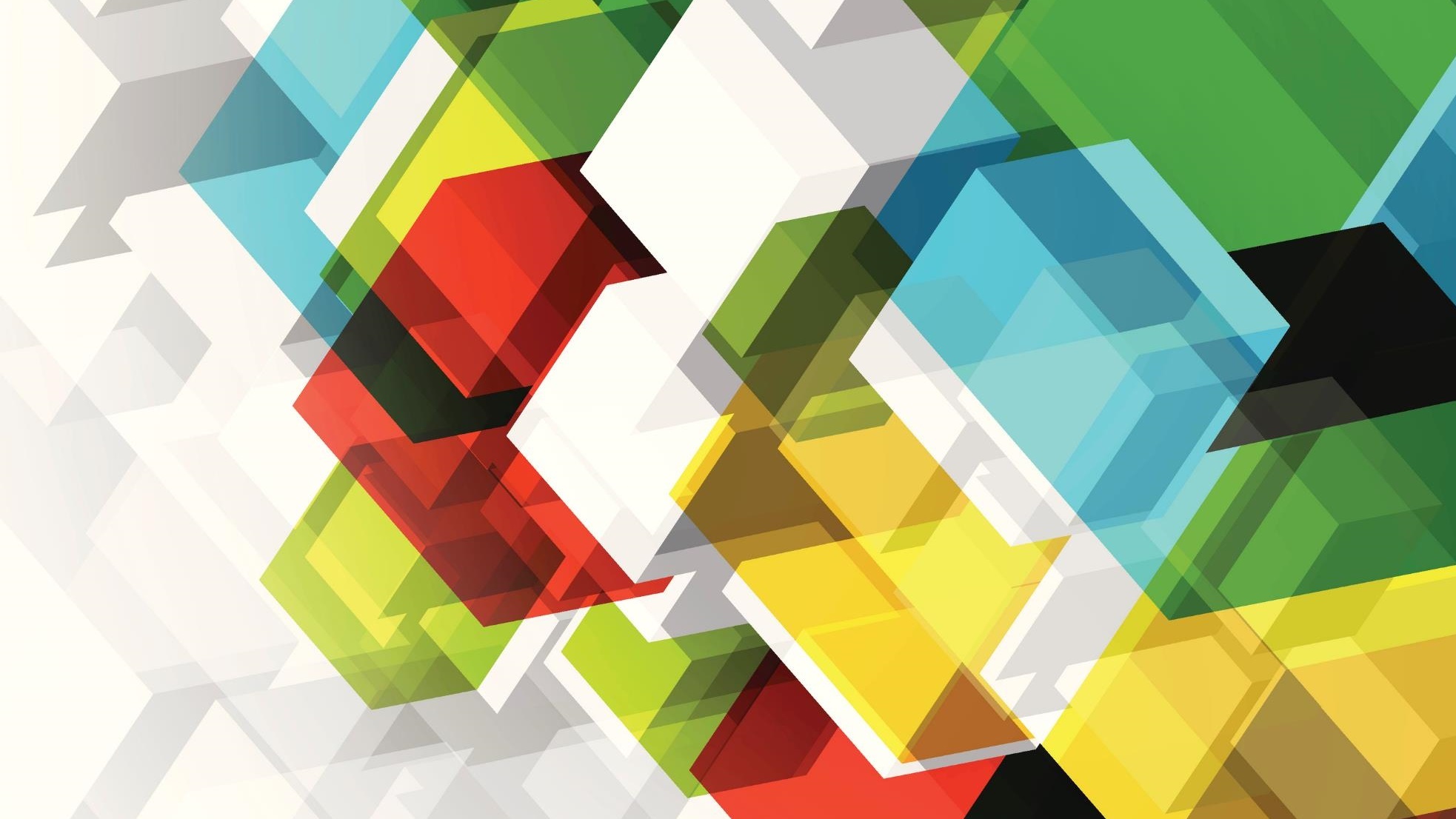 The lived experiences of first-generation West African black parents whose children have been subject to statutory interventions
Roselyn Ezendiokwele
April 2021
Introduction
‘First-generation West African black parents’ refers to West African-born individuals who have relocated and become citizens or permanent residents in the UK. These individuals have also become parents in the UK. This study aims to explore the lived experiences of first-generation West African black parents who have experienced statutory involvement. Statutory involvement includes intervention from schools, children services, police, the courts and other agencies involved in child protection.
Researchers’ background: My background as a first-generation West African parent and social care professional is closely linked to this research. 
Whilst working at a North London Children’s Service, a significant number of service users were first-generation black parents of West African origin, with seemingly high numbers of children in the local authority care system. 
While supporting these families, I observed a consistent theme in their experiences as well as similarities in their children’s risk of harm. These included physical chastisement and neglect. 
Children’s services involvement with these families led to children being placed on child protection plans and very quickly escalated to removal into local authority foster care. Many of these children later returned to their parents. As a first-generation West African parent living and working in London, I found that I was preoccupied with the question – could this stage have been avoided, or at least done differently?
Research Questions
First, how does the research offer a psychosocial account of the lives of parents who have immigrated to the United Kingdom?.

Second, what can we learn from the parent about their experiences of statutory intervention and the responsiveness of children’s services to the needs of the children and their families?.

Third, what can we learn about the difficulties of working with this community using carefully facilitated focus groups comprising social work and social care practitioners, to explore their experiences?.

Fourth, what can we understand from the practitioners, how they apply child protection policies?

Fifth, how can we facilitate a process of discovery about the needs of parents; how they have or have not been met and might be better met in the future?.
Literature reviews
Bywaters et al., 2015, Chand, 2005; Chand and Thoburn, 2005; 2006 suggest that black African children in Britain are over-represented in the child protection system for a variety of reasons, such as physical, emotional and sexual abuse or neglect.
Singh’s (2006) findings show that African families and their entrenched cultural and social perceptions of parenting behaviours are challenging to understand in the context of contemporary social work practice, and therefore social workers may be quick to intervene in such families. 
Maguire-Jack and Wang (2016) noted that the impact of institutionalised discrimination and other factors such as economic, cultural contexts, consequences of housing and welfare benefit policies – as well as neighbourhood crime and violence – had impacted higher numbers of black children in the child protection system.
 Bernard and Gupta (2008) also found that black African children and families are more likely than white families to be drawn into the child protection system based on inherent differences in beliefs and child-rearing practices.
Curry-Stevens et al.’s (2013) study on the African immigrant and refugee community in Multnomah County found various themes in the challenges experienced by African immigrants. Viz-poor housing, low paid jobs/unemployment, domestic abuse, immigration/NRTPF etc.
Birmingham City Council (2014) report points to several challenges parents face in the child protection process. These include - parents are not always aware they could have an advocate. Parents with specific needs (such as in mental health) were not always supported; parents experienced power dynamics and found that decision-making lay with the professionals who made the parents feel intimidated, dismissed, anxious, daunted and emotional, ganged up on, attacked and blamed. 
Dumbrill (2005) study described two concepts of power emerging from his study of parental experiences of child protection intervention: parents perceived power being used over them as a form of control, and with them as a form of support. The parents responded in three different ways due to these power dynamics: parents fought workers by openly opposing them; ‘played the game’ by feigning co-operation, or worked with them in collaborative relationships
Design & Methodology
Data gathering
Focus groups (x2 sessions) using vignettes (21 professionals), Bryman (2012, p. 503) noted that “this process of arguing means that the researcher may stand a chance of ending up with a more realistic account of what people think because they are forced to think about and possibly revise their views”
Interviews (9 families/2 couples)- Biographical Narrative Interpretative Method (BNIM) as developed by Wengraf and Chamberlayne (2006). The questions to participants are based on the BNIM, which relies on a single initial question to induce narrative (SQUIN) and is followed up by particular incident narrative (PIN) questions, but only in order to further encourage narrative flow. 
Ethnographic studies Fusch et al. (2017) state that ethnography can be used to explore the feelings, beliefs and meanings of relationships between people as they interact within their culture, or as they respond to others in response to a changing event
Theoretical Framework: Psychosocial psychoanalytic theories, (projection, projective identification, transference, counter-transference, defence mechanisms) ecological theories of human development (Bronfenbrenner ecological theory of human development) and Klein Object relations theory 
Data Analysis: Thematic analysis, critical discourse analysis, reflexivity, observations, clinical supervision and group seminars.
Table 1 Themes and key coding arrangements
Themes
Ireti’s experiences (a parent)
‘So last year November something happened to me, it involved the school, social services and the police. I just came to pick my kids from school that very Friday and they were like; you need to come to the office. You must come to the office; the police are here. I asked what is going on. The police? To do what?’ Ireti
I ran to the headteacher’s office, and they came and said sorry, for now, you cannot see the girls, social services are here, the police are here, and I said what is going on? And she said to me: ‘I can’t really say anything now’. I asked, can I see my children. Can I just see them? She said sorry no. (Pained sigh) so what am gonna do now? Am I not going home with my kids? What are you trying to tell me? She said ‘you can’t see them, you can go home.’ I told her that I could never never go home; I have to see my kids, and she said ok that she would ask the police to speak to me. And then, the police came to me and said calm down, calm down blah blah; the social worker was there, her name was Wera. She said that they told them that something happened and I said what it is that happened? What exactly happened? Can you tell me? And they said they can’t really tell me that I have to go back home. Ireti
The police came and said one of the girls, the little one said you smacked her with a wooden stick, a wooden stick? (angry sound) do they look like children who are beaten with a stick? I said, I have never smacked her with a wooden stick but I use a wooden stick to scare them especially the little one when she is naughty and I am telling her Ruth stop it and she refused to listen and then I say ok, get me ‘omorogun’ (wooden stick) and she would run off and say sorry mummy. And they said ok, they will be with them as they are now under police protection for 72 hours, that it will last 72 hours so for 3 days. So from Friday to Monday and the kids will be back to me and I said really? Ireti
Pauline’s Experience (a parent)
I came to this country as a highly skilled migrant worker from Ghana, so I had a first degree and a second degree in Banking and Economics. I work in the finance sector. My parents are educated and worked in civil service in Africa, we were not affluent, but we did ok, we did very well. 
I had a call from the school office asking if I can come to the school, the social services are here, the police are here so if I can come to the school. My workplace was a bit far so I had to rush, on my way, they were calling saying that they are giving me 30minutes, that if I don’t find my way here in 30 minutes, they are going to take the child, to be honest with you, I was so worried. From Liverpool Street to here, I peed on myself three times. So, by the time I got here, they were at the office, the police officer introduced herself, the headteacher (not this one, the other one who has been transferred to Montreux Estate) and children’s services and I sat down, and they said that my daughter here, they gave them something to do in class and it is like ‘S’.’ so, to make a sentence starting with the letter ‘S’. For example My Service today was good, they have to use ‘S’ for something, but because she wanted to go out and play, she wanted to do her work quickly, so she made the sentence ‘S’ for sex. So, that was the crime I committed in this country.
We are all humans, we should be treated like humans, and blood is red for everyone. I felt discriminated against by what happened and the way it happened
So, to be honest with you, it is the school which is putting us through this. It is school! I said to the headteacher, there are certain things you people must communicate with the parents. These children should enjoy this school but because of the record that they have with the black people, this headteacher here, I think she gets award when they take black children from the school, she gets an award.
Professionals account of childhood chastisement
My background is African, and I yes was chastised. I never discussed it with the school ehh; many of my friends were even from different backgrounds. We will talk about it and joke about it. ‘Yeah yeah, I got the beat last week’ [group laughter] You know, I grew up in Broadwater Farm estate, and you could hear your neighbours and kids getting chastised [more laughter] it was funny, but it was normal. It was normal, you could hear, and it’s like, ‘yeah the kids are getting the beats again’ yes that was like usual, it did not matter what background, everybody experienced it. FG0917, p. 4
I think I was probably about 11 or 12, I was in my … yeah, I probably was about 12 or 13, I ran out of the house, not the house, the flat, I just ran to the nearest phone box in the local area, and I called ChildLine [laughing] and ChildLine, I was kind of telling them what was happening and they said ok then, they managed to ask me where I was, and they told the police to pick me up and brought me home. What happened after that, I got into more trouble, when the police dropped me home, I got more and further beating for that. I have two younger brothers as well, and we all experienced it, even my group of friends and circle of friends experienced it so for me I saw it as something normal until I did my social work training I realise there are other ways to discipline. FG0917, p. 17
I am a white girl, and I was chastised when I was younger, it wasn’t to this extent. My dad used to smack my bottom when I was naughty; it sometimes happened in public; it sometimes happened at home. I always saw it as what will happen when I was naughty, It was not always what will happen when I was naughty emm you can guarantee that whatever, I did, I will not be doing it again… I suppose I never spoke to a teacher or anyone about it because to me it was normal and my dad was a police officer, both of my parents were police officers, I would not tell the teacher to be honest because my dad was in the law anyway, he was everything that was good and looked after people, so if you were naughty, he would know what to do. If I was getting a smacked bum, I naturally believed everyone else was.  FG0917, p. 2
SCP discussions on working with IGWABP
Let’s say we are not thinking about 2017 and this case is set in 1990. A year after the Act and people are still getting to grips with what it is about, we do, what we don’t do, because I have heard of people doing exactly this. FG0917, p. 8
The reason is that people do not really understand the implication of what they do and so there is much learning there. They need people to teach them (Social Care Professionals-SCP); they need people (SCP) to help them to understand and integrate them into the community. FG0118, p. 12
Perhaps they did not know their rights, perhaps they did not have the right advocate, and perhaps they are shying away from gathering other family members and talking to them about it to get support advice and guidance. FG0118,p. 11
The parents want more information to show they are willing to work with other organisation. They weren’t informed or given information and ehh have no understanding of the process. FG0917, p. 13
I think I became more judgemental of the parents; I think when I am looking at the parents, it’s like that anger I have is transferring on to the parent. I did not do that physically but obviously at the back of my mind am thinking this is what you parents do, you just mess up your kids’ lives because of your issues, and it’s like you take it out on your kids (Grace)
I am reading in between the lines and I can see a taint of racism or putting down someone because of the colour of his skin or where he comes from’. Mike FG0118, p. 6–7
At the end of the day, out of ten people involved with social services around these petty issues, nine of them are black. This seems like racism to me; it is not right. Sneider
Findings
Parents described profound difficulties engaging and communicating with professionals. 
Believe experiences stemmed from cultures, values and belief system not understood/respected and significantly racially motivated (being black). 
Distrust of the CS system and professionals. Immediate police involvement, removal to care, long stay in care general unsympathetic treatment (See OPPP Model chart).
Professional defensiveness as a symptom of organisational defensiveness-(did not believe that the vignettes were real cases though anonymized)
Impact of adverse experiences on children: Parents’ and professionals’ views
Professional focus group found that racism played a role in the way parents were treated (corroborating what parents said). Professionals experienced in own organisation differences in the way families of black backgrounds were treated compared to families of white background. Some white colleagues’ reports and analysis of cases appeared biased and misleading due to the family being black etc.
Consistent themes in immigrant parental experiences -Domestic abuse, marriage difficulties, depression, high blood pressure, no recourse to public funds etc
Professionals importantly disclosed childhood physical chastisement and how this has presented itself in their practice with parents and families. Unconscious vengeful/bias towards parents. (Significant contribution & generalisable )
Worthy to note that physical chastisement was not only experienced by black professionals but also by the white/mixed race professionals. (It is a myth that only Africans/BME groups chastise their children) –Children’s Act 1989 
 The research findings significantly show a strong evidence of a toxic mix of unresolved anger and racism present in practitioners’ interventions with West African mothers and families.
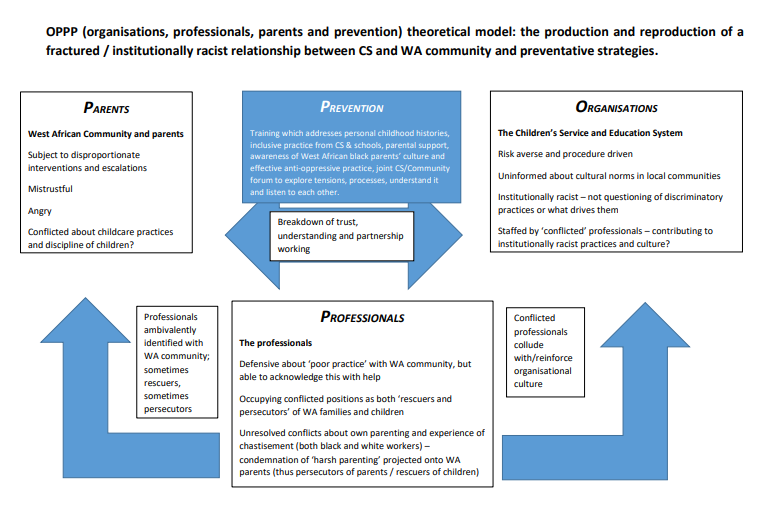 Conclusions
Main recommendations
Therapeutic space for social work students to explore their childhood experiences of being parented.
Culturally aware practitioners in social work teams-through training and focused recruitment 
Anti-oppressive systems in child protection practice, peer group supervision, checking conscious and unconscious bias of practitioners.  
A way forward for parents and social care professionals-better communication and engagement 
Strengths of the research
First, the study design of using both BNIM, ethnographic and focus groups worked well because there were some opportunities for the iterative process between observation of parents’ focus groups and interviews and insights gained from facilitating and observing the first professionals focus group. 
The ability to be open to one’s and others’ subjective experiences has provided opportunities to remain curious, learn more, communicate effectively and co-produce meanings with others.
Limitation of the research and area for further research
The first limitation is the limited sample size; however, the findings from 9 families had common themes; and so vital concerns were identified
Second, 1 social worker (Grace) out of 6 professionals at the first focus group who disclosed experiences of physical chastisement agreed to meet to explore what this means to her practice with children and their families
Third, the study did not aim to speak to the children involved with children’s services nor the social workers who worked with the families
References
Bronfenbrenner, U. (1994) ‘Ecological models of human development’, in Husen T. and Postlethwaite, T.N(eds.) International encyclopaedia of education vol. 3. 2nd edn. Oxford: Elsevier, pp. 3-44.
Birmingham City Council (2014) Parent’s experiences of child protection process and staff experiences of working with parents: a qualitative study. Available at: https://www.scie-socialcareonline.org.uk/parents-experiences-of-the-child-protection-process-and-staff-expereinces-of-working-with -parents-a-qualitative-study/r/a11G0000008tzVOIAY (Accessed: 8 May 2020).
Bernard, C. and Gupta, A. (2008) ‘Black African children and the child protection system’, The British Journal of Social Work, 38(3), pp. 476–492.
Bryman, A. (2012) Social research methods. New Delhi: Oxford University Press.
Chand, A. (2005) ‘Do you speak English? Language barriers in child protection social work with minority ethnic families’, The British Journal of Social Work, 35(6), pp. 807–821.
Chand, A. and Thoburn, J. (2005) ‘Child and family support services with minority ethnic families: what can we learn from research?’, Child and Family Social Work, 10, pp. 168–178.
Curry-Stevens, A. and Coalition of Communities of Color (2013) The African immigrant and refugee community in Multnomah County; an unsettling profile. Portland, Oreg.: Portland State University.
Dumbrill, C. (2005) ‘Parental experience of child protection intervention: a qualitative study’, Child Abuse and Neglect, 30, pp. 27–37.
Fusch, P.I., Fusch, G.E. and Ness, L. (2017) ‘How to conduct a mini-ethnographic case study: a guide for novice researchers’, The Qualitative Report, 22(3), pp. 923–941.
Maguire-Jack, K. and Wang, X. (2016) ‘Pathways from neighbourhood to neglect: the mediating effects of social support and parenting stress’, Children and Youth Service Review, 66, pp. 28–34.
Wengraf, T. and Chamberlayne,P (2006) Interviewing for life-histories, lived situations and personal experience: the Biographic-Narrative Interpretive Method (BNIM). Shortest short guide to BNIM interviewing and interpretation. Available at: https://is.muni.cz/el/1423/podzim2014/SOC932/um/Wengraf_manual.pdf (Accessed 20 June 2018).
Klein, M. (1935) ‘A contribution to the psychogenesis of manic-depressive states’, The International Journal of Psychoanalysis, 16, pp. 145–174.